FCalPulse Local Mtg
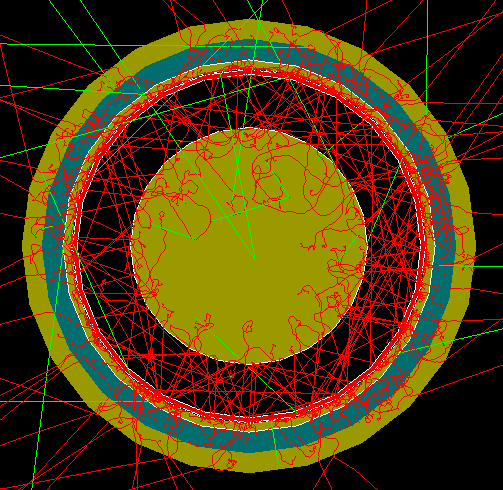 J.Rutherfoord
18 March 2021
v1
Outline
Strontium-90 beta source
Updates – Rob Walker
Adding pulses to improve s/n – Graham Woolley
Correlations in the calorimeter signals from 350 GeV incident electrons – Justin Hink and Evan LaForge
If anyone has something to report please do so
18 March 2021
J. Rutherfoord
2
Hot beta source - Background
Strontium-90 beta source
We want it deposited on a foil
Activity of 100 mCi 
Beta emitter – betas ionize the liquid argon
We collect the ionization electrons
Source foil
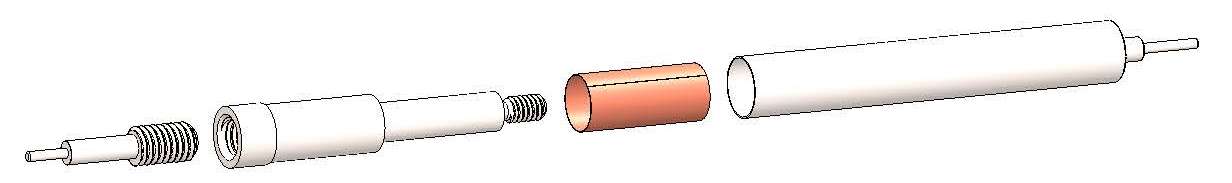 Shell
10 mm
18 March 2021
J. Rutherfoord
3
Strontium-90 Decay Chain
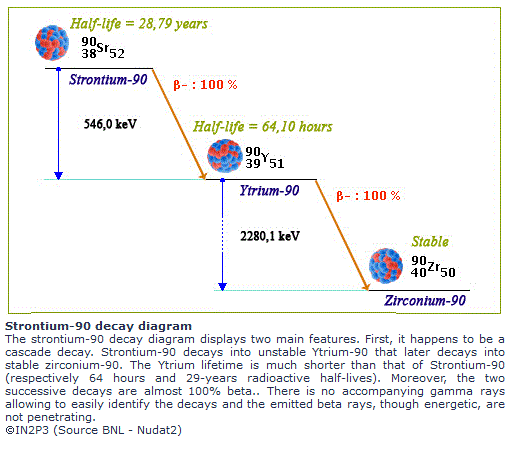 18 March 2021
J. Rutherfoord
4
Activity vs time
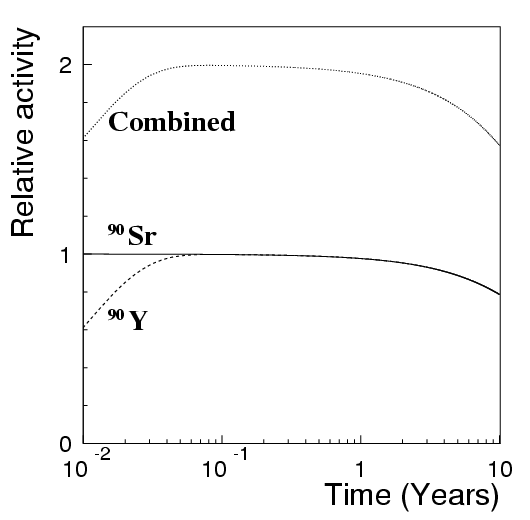 When purchasing, the specified activity of the source applies to the Strontium-90 only. 
 
The actual activity is twice the specified activity within a month after production.
18 March 2021
J. Rutherfoord
5
Beta Decay Spectrum
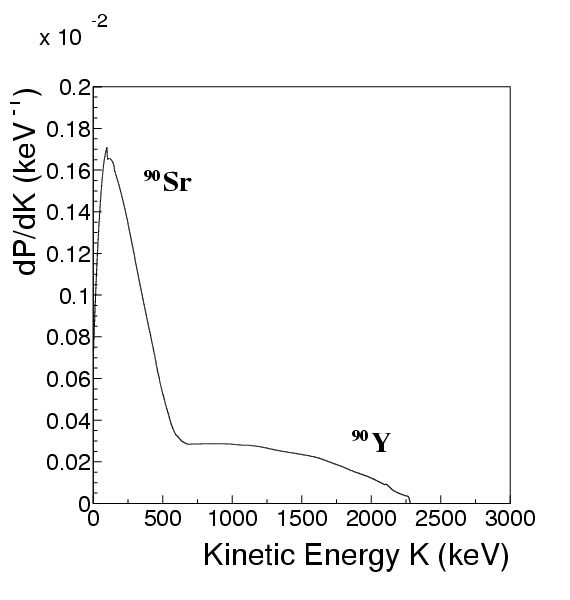 Endpoint KE

Sr-90: 0.55 MeV

Y-90:   2.28 MeV
The dip as KE  0 is an artifact of the measurement.
18 March 2021
J. Rutherfoord
6
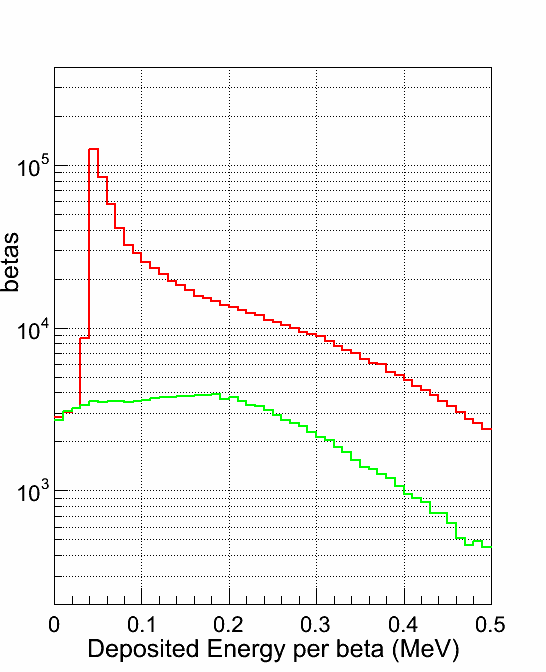 One ionization electron from every 23.6 eV of deposited energy at E-field of 2.2 kV/mm
Energy deposited in the LAr gap by a single beta
First arrow: Energy deposit by a beta of KE=1 MeV moving normal to the electrodes.

Second arrow:  Average deposited energy by a beta.

Red:  Any beta entering the LAr gap.

Green: Subset which do not cross the gap
18 March 2021
J. Rutherfoord
7
Strontium-90 Production
From U-235 and Pu-239 fission
Extracted from spent fuel rods
5.8% of all U-235 fissions produces Sr-90
Chemically combined with Chlorine
SrCl2 is a hygroscopic salt
Analogous to CaCl2 
SrCl26H2O
=1.93 g/cm3
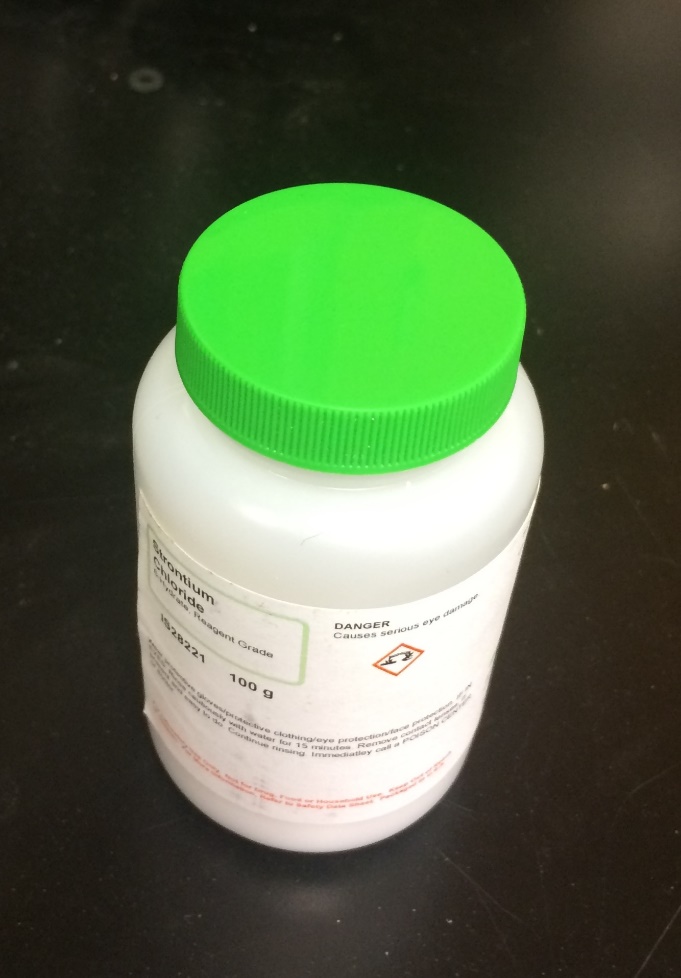 18 March 2021
J. Rutherfoord
8